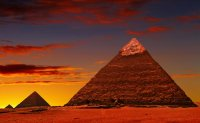 Пирамиды Москвы.
Расположение высоток на карте.
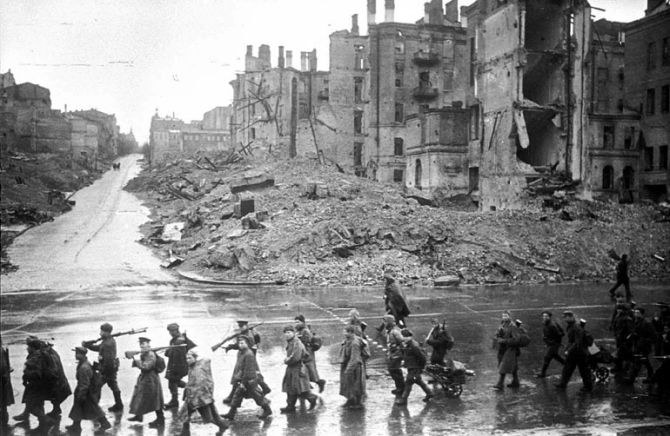 Разрушенная Москва после войны
Высота высоток:
МГУ 240 метров;
Жилой дом на Котельнической Набережной 176 метров;
Гостиница «Украина» 260 метров;
Здание Министерства иностранных дел 114 метров;
Жилой дом на Кудринской 156 метров;
Гостиница «Ленинградская» 136 метров;
Административно-жилое здание возле «Красных ворот» 138 метров.
Высота шпилей высоток:
Здание на Котельнической 40 метров;
Гостиница «Ленинградская» 24 метра;
Здание у Красных Ворот 26 метров;
МГУ 58 метров;
Дом на Кудринской площади 30 метров;
Гостиница «Украина» 27 метров.
Площадь высоток:
Здание на Котельнической 15;
МИД 65;
Гостиница «Ленинградская» 25;
Здание у Красных Ворот 23;
Дом на Кудринской площади 19,5
Количество этажей:
Дом на Котельнической 32;
Здание МИД 27;
Гостиница «Ленинградская» 28;
Здание у Красных Ворот 24;
МГУ 36;
Дом на Кудринской площади 22;
Гостиница «Украина».
Сроки строительства:
Дом на Котельнической 1948-1952;
Здание МИД 1948-1953;
Гостиница «Ленинградская» 1948-1953;
МГУ 1949-1955;
Дом на Кудринской площади 1950-1954;
Здание у Красных Ворот 1948-1953;
Гостиница «Украина» 1950-1955.
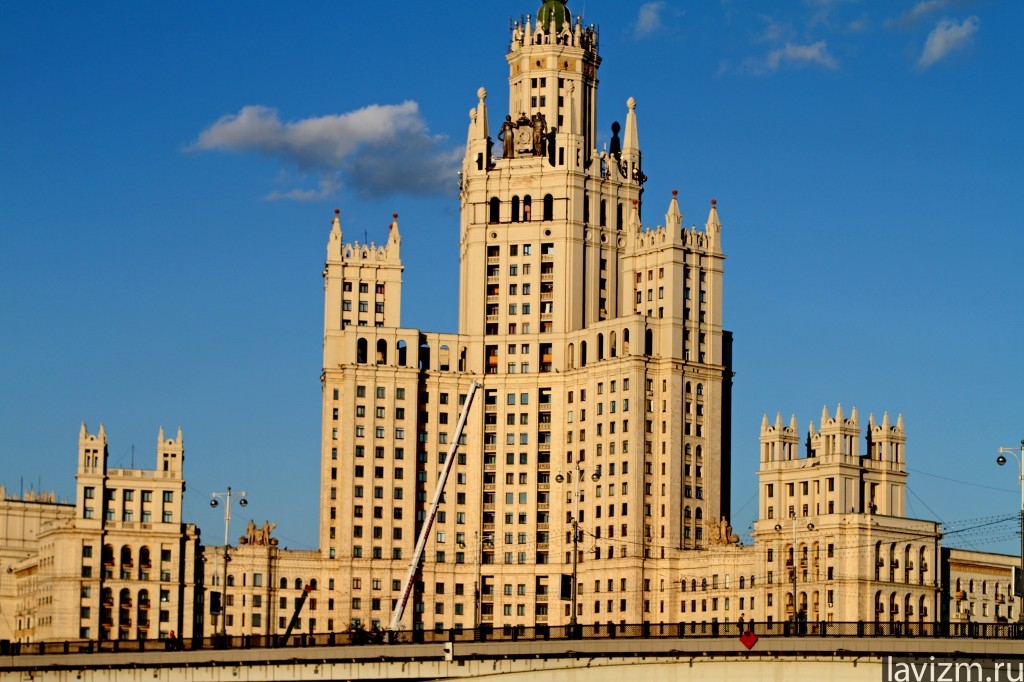 Высотка на Котельнической Набережной
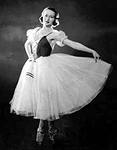 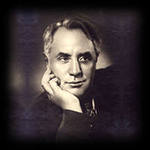 Галина Уланова
Михаил Жаров
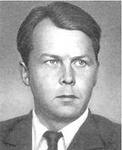 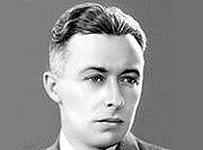 Александр Твардовский
Роман
Кармен
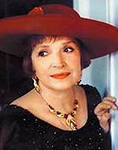 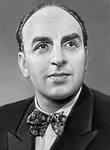 Владимир Канделаки
Клара Лучко
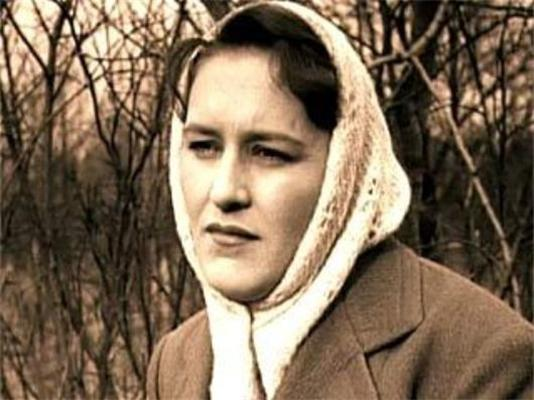 Александр Ширвиндт
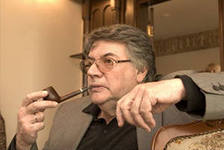 Нонна Мордюкова
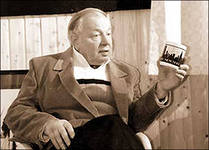 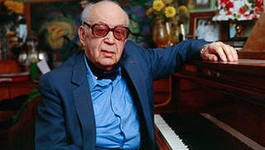 Никита Богословский
Андрей Вознесенский
Людмила Зыкина
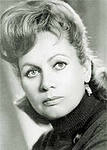 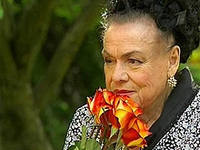 Лидия
Смирнова
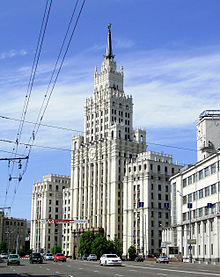 Административно-жилое здание возле «Красных ворот»
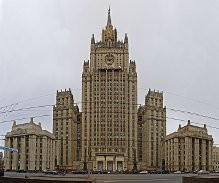 Высотка министерства иностранных дел
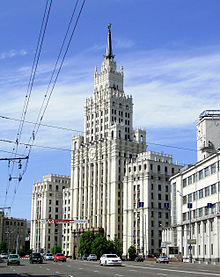 Жилой дом на Кудринской
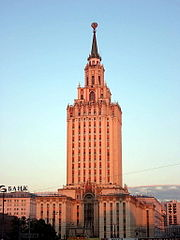 Гостиница «Ленинградская»
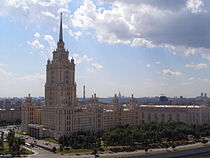 Гостиница «Украина»
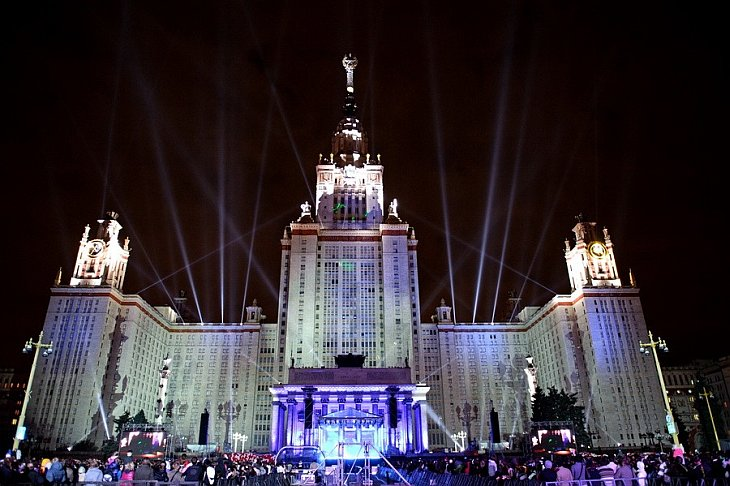 МГУ
Проект Дворца Советов
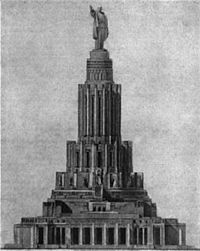 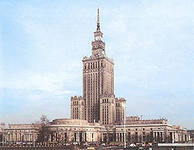 Высотка построенная в Польше СССР